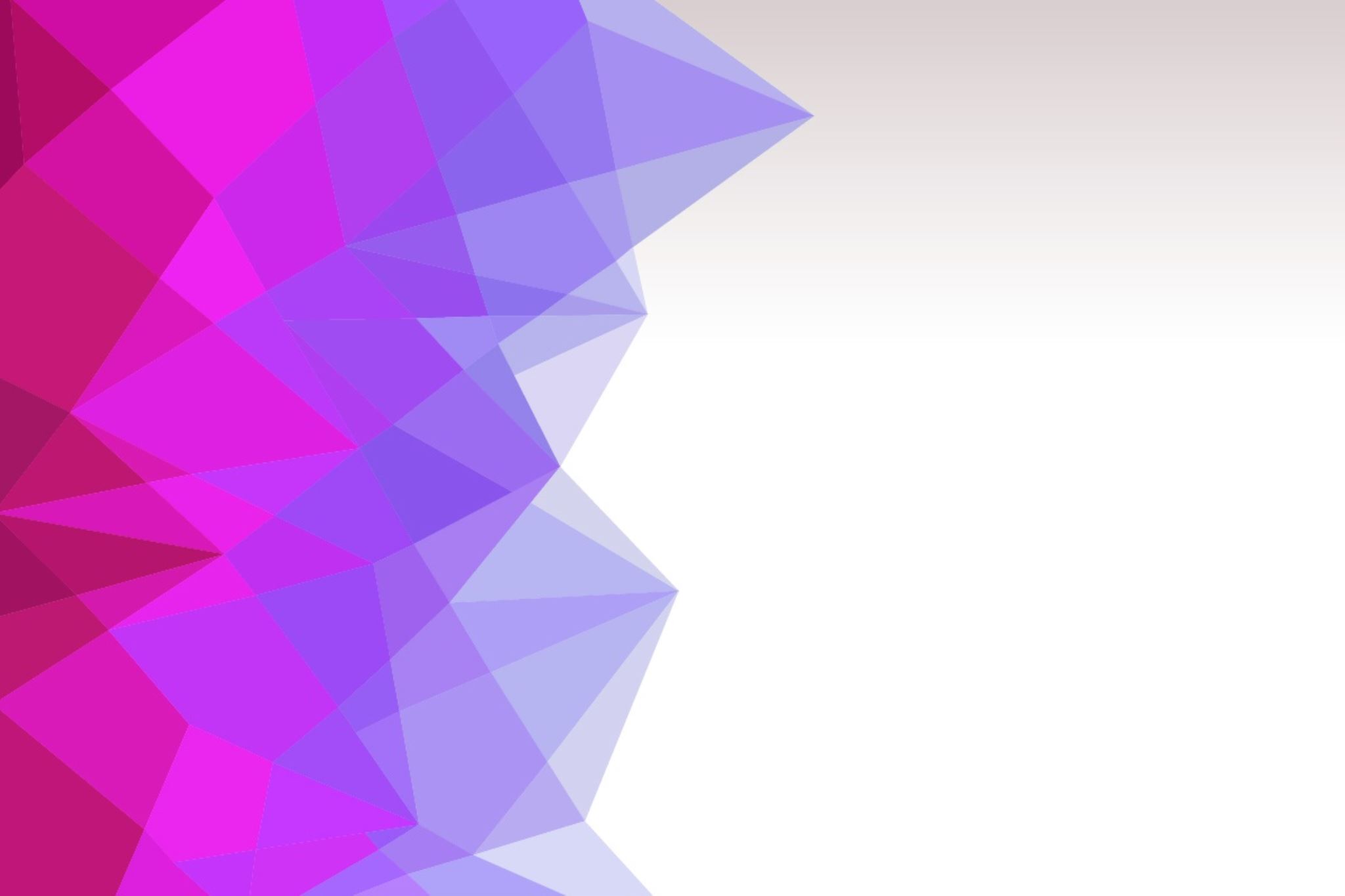 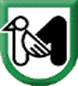 SETTORE SUAM - SOGGETTO AGGREGATORE DELLA REGIONE MARCHE
GUIDA ALLA CONVENZIONE
GARA EUROPEA A PROCEDURA APERTA PER L’AFFIDAMENTO DEL SERVIZIO DI GLOBAL SERVICE DEL PATRIMONIO STRADALE E DEL VERDE PUBBLICO DELLA REGIONE MARCHE
N. GARA SIMOG 8004775
PREMESSA
La Convenzione per l’affidamento del Servizio di global service del patrimonio stradale e del verde pubblico della Regione Marche, suddivisa in quattro lotti, è stata stipulata dal Settore SUAM – Soggetto Aggregatore, in qualità di Soggetto aggregatore, ai sensi dell’articolo 26 della Legge n. 488 del 1999.
Il Fornitore, mediante la stipula della suddetta Convenzione, è obbligato ad accettare i c.d. Ordinativi di fornitura emessi dalle Amministrazioni contraenti, i quali rappresentano i contratti attuativi della Convenzione stessa.

La durata della Convenzione è pari a 36 mesi decorrenti dalla  data di stipula della stessa. 
All’interno del periodo di validità della Convenzione, le Amministrazioni contraenti facenti parte del territorio della Regione Marche potranno emettere Ordinativi di Fornitura per importi complessivi pari al massimale contrattuale.
L’Ordinativo minimo che l’Amministrazione contraente può emettere è di euro 40.000,tuttavia il Fornitore ha la facoltà di accettare Ordinativi di importo inferiore. Gli Ordinativi di fornitura hanno durata minima di 24 mesi e massima di 48 mesi decorrenti dalla data di avvio delle attività.
Qualora l’Ordinativo sia stato emesso in prossimità della scadenza della Convenzione, anche eventualmente prorogata, e l’importo massimo spendibile previsto per il Lotto di riferimento non risulti sufficiente a coprire la durata biennale, l’Ordinativo potrà avere una durata inferiore ai 24 mesi.
LOTTI E FORNITORI
Lotto 1: CIG 8579868B0C Servizio di manutenzione e gestione delle strade e del verde pubblico per le Amministrazioni del territorio della Provincia di Ancona;
Lotto 2: CIG 8579870CB2 Servizio di manutenzione e gestione delle strade e del verde pubblico per le Amministrazioni del territorio della Provincia di Macerata;
Lotto 3: CIG 8579872E58 Servizio di manutenzione e gestione delle strade e del verde pubblico per le Amministrazioni del territorio della Provincia di Pesaro - Urbino;
Lotto 4: CIG 8579874003 Servizio di manutenzione e gestione delle strade e del verde pubblico per le Amministrazioni del territorio delle Provincie di Ascoli Piceno e Fermo.
N.B.: I contatti dei Fornitori sono presenti nell’Allegato «CONTATTI FORNITORI».
OGGETTO DELLA CONVENZIONE
L’appalto, i cui requisiti tecnici devono rispondere a quanto prescritto nel Capitolato Tecnico, ha per oggetto l’affidamento del servizio di global service del patrimonio stradale e del verde pubblico della Regione Marche, comprende l’esecuzione dei servizi di seguito ricapitolati: 
SERVIZI OPERATIVI: 
1) Servizio di manutenzione e gestione delle aree a verde lungo strade, piste ciclabili, aree di sosta, altre aree pertinenziali e del verde pubblico; 
2) Servizio di manutenzione dell’infrastruttura stradale e della segnaletica stradale e descrittiva; 
3) Servizio di Sgombero neve e Antighiaccio; 
4) Concessione del servizio pronto intervento per il ripristino della sicurezza stradale e della viabilità (cd. Servizio post incidente); 
5) Servizio di derattizzazione e disinfestazione. 
SERVIZI DI GOVERNO: 
Costituiscono oggetto dell’affidamento, oltre ai Servizi operativi, i Servizi di governo i quali si configurano come accessori al “Servizio di manutenzione dell’infrastruttura stradale e della segnaletica stradale e descrittiva” e non sono dunque richiedibili dall’Amministrazione contraente separatamente a quest’ultimo.
I Servizi di Governo sono: 
1) Monitoraggio del patrimonio stradale; 
2) Gestione tecnico amministrativa degli interventi nel sottosuolo eseguiti da terzi; 
3) Servizio di aggiornamento degli archivi di gestione attraverso il sistema informativo; 
4) Servizio di Call Center per la gestione delle strade; 
5) Aggiornamento del censimento anagrafico e rilievo del patrimonio; 
6) Servizio di gestione delle informazioni: sopralluoghi, preventivi, rapporti tecnici a seguito di sinistri e report periodici. 

L’insieme delle attività che potranno essere erogate in favore delle Amministrazioni contraenti si dividono in: 
Attività ordinarie, ovvero quelle attività programmabili ed eseguibili con una determinata periodicità e frequenza; 
Attività straordinarie, ovvero quelle attività non programmabili, erogate su richiesta, o comunque per opportunità/necessità legate al verificarsi di un particolare evento.
CONDIZIONI MINIME PER L’ADESIONE ALLA CONVENZIONE 
Le Amministrazioni interessate ad aderire alla Convenzione sono obbligate ad ordinare un quantitativo minimo di servizi pari ad almeno uno dei seguenti servizi (o entrambi i servizi nel caso in cui siano interessate): 
1) “Servizio di manutenzione dell’infrastruttura stradale e della segnaletica stradale e descrittiva” e “Servizi di governo”, di cui alle Sezioni II e III del Capitolato tecnico; 
2) “Servizio di manutenzione e gestione delle aree a verde lungo strade, piste ciclabili, aree di sosta, altre aree pertinenziali e del verde pubblico”, di cui alla Sezione VI del Capitolato tecnico. 
Sono invece facoltativi, e dunque l’Amministrazione contraente può decidere se richiederli o meno a seconda delle proprie esigenze, i seguenti servizi operativi: 
- il “Servizio di sgombero neve e antighiaccio” di cui alla Sezione V del Capitolato tecnico; 
- il “Servizio pronto intervento per il ripristino della sicurezza stradale e della viabilità (cd. Servizio Post incidente”) di cui alla Sezione IV del Capitolato tecnico; 
- il “Servizio di derattizzazione e disinfestazione” di cui alla Sezione VII del Capitolato tecnico. 
La definizione del “Set Minimo di Servizi” deve essere effettuata dall’Amministrazione al momento della predisposizione dell’Ordinativo di Fornitura, a prescindere dall’inizio di erogazione dei servizi che può avvenire anche in momenti differenti. 
I singoli servizi oggetto dell’Ordinativo di fornitura possono, dunque, avere un inizio di erogazione posticipato, in funzione della scadenza dei relativi contratti eventualmente in essere con altri Fornitori. Resta fermo che l’Ordinativo di fornitura può avere la durata massima di 48 mesi. 
INCENTIVO ALL’ATTIVAZIONE MULTIPLA 
In ordine al conseguimento degli obiettivi di risparmio derivanti da una reale gestione integrata del patrimonio stradale e del verde, il Fornitore dovrà indicare in Offerta Economica l’ulteriore sconto applicabile, rispetto a quello definito in fase di gara, a beneficio dell’Amministrazione contraente nel caso in cui vengano ordinati almeno n.3 Servizi Operativi (ad esclusione del Servizio cd. Post Incidente di cui alla Sezione IV). 
Tale incentivo è garantito solo all’atto dell’emissione dell’Ordinativo Fornitura, considerando la totalità dei servizi ordinati con lo stesso per ogni Amministrazione, comprendendo anche i servizi ad attivazione posticipata; in tal caso l’Amministrazione potrà beneficiare dello sconto a partire dalla data di attivazione del terzo servizio. Tale sconto sarà applicato a tutti i servizi attivati. Resta inteso che il beneficio dello sconto rimane in vigore fino a quando rimangono attivi almeno 2 (due) servizi tra quelli sopra indicati.
PROCEDURA DI ADESIONE ALLA CONVENZIONEL’Amministrazione contraente che intenda aderire alla Convenzione dovrà: 1) Collegarsi al «Profilo del Committente – Soggetto Aggregatore SUAM», al seguente link: https://www.regione.marche.it/Entra-in-Regione/Soggetto-Aggregatore-SUAM.2) Selezionare la Sezione «Generali» all’interno della quale troverà un’ulteriore Sezione denominata «Convenzioni attive».3) All’interno di quest’ultima, in cui sarà presente la Convenzione di cui trattasi (Global service stradale e verde pubblico), è presente il «Manuale Operativo per l’adesione sulla piattaforma GT- SUAM» ed una serie di allegati:- CAPITOLATO TECNICO - OFFERTE ECONOMICHE- CONVENZIONI- Modello CONFERMA DI ADESIONE- Modello ORDINATIVO DI FORNITURA- Modello ORDINATIVO DI FORNITURA AGGIUNTIVO- Modello ORDINE DI ESECUZIONE- Modello RICHIESTA PRELIMINARE DI FORNITURA- VERBALE DI AVVIO ATTIVITA’- Modello RICHIESTA DI VARIAZIONE_STRADE_VERDE- STANDARD DI LETTERA CONTESTAZIONE PENALI- STANDARD DI LETTERA APPLICAZIONE PENALI- PROSPETTO RIEPILOGATIVO PENALI4) Dopo aver preso visione attentamente del Manuale Operativo per l’adesione sulla piattaforma GT- SUAM, della documentazione allegata ed aver ottenuto il nulla osta da parte della SUAM per aderire alla Convenzione, l’Amministrazione dovrà registrarsi attraverso la piattaforma GT-SUAM, la quale, al termine delle operazioni genererà un RIEPILOGO ADESIONE da allegare all’Ordinativo di fornitura.Entrambi i documenti devono essere obbligatoriamente caricati sulla Piattaforma GT-SUAM ed inviati anche alla SUAM.
PROCEDURA DI ADESIONE ALLA CONVENZIONELa procedura di adesione alla Convenzione si articola come segue:1. CONFERMA DI ADESIONE (Modello CONFERMA DI ADESIONE): documento mediante il quale l’Amministrazione contraente conferma alla SUAM (tramite PEC) la sua intenzione di aderire alla Convenzione;2. NULLA OSTA ALLA CONFERMA DI ADESIONE: con questo atto, che la SUAM invia tramite PEC all’Amministrazione contraente, viene accantonata la quota parte di massimale necessaria a soddisfare il fabbisogno dell’Amministrazione contraente e quest’ultima viene autorizzata a contattare direttamente il Fornitore;3. RICHIESTA PRELIMINARE DI FORNITURA (RPF): l’Amministrazione contraente, in seguito al ricevimento del nulla osta da parte della SUAM, è autorizzata ad emettere la Richiesta preliminare di fornitura, che avvia l’interlocuzione tra l’Amministrazione medesima e il Fornitore. La Richiesta Preliminare di Fornitura contiene una sintetica descrizione dei luoghi in cui verranno svolti i servizi, l’ubicazione degli stessi e la loro consistenza, ulteriori informazioni ritenute utili dall’Amministrazione contraente ed una tabella relativa ai dati del personale utilizzato nell’eventuale contratto in corso di esecuzione .4. SOPRALLUOGO: Il Fornitore, entro 7 giorni solari dalla ricezione della Richiesta Preliminare di Fornitura ha l’obbligo di concordare, con l’Amministrazione interessata, la data del sopralluogo che dovrà comunque avvenire entro 20 giorni solari dalla ricezione della Richiesta stessa, o entro altro termine espressamente concordato tra le Parti. .5. PIANO DETTAGLIATO DEGLI INTERVENTI: Entro 15 giorni solari dal sopralluogo, pena l’applicazione delle penali, il Fornitore dovrà fornire alla Amministrazione interessata un Piano Dettagliato degli Interventi (PDI) conforme a quanto presentato in sede di presentazione dell'Offerta Tecnica. 6. ORDINATIVO DI FORNITURA (Modello ORDINATIVO DI FORNITURA): contratto attuativo della Convenzione che l’Amministrazione contraente deve caricare sulla Piattaforma GT-SUAM ed inviare al Fornitore. All’Ordinativo di fornitura dovrà essere allegato il RIEPILOGO ADESIONE, generato attraverso la piattaforma GT-SUAM.7. VERBALE DI AVVIO ATTIVITA’: In seguito all’emissione dell’Ordinativo di Fornitura le parti redigono e sottoscrivono un Verbale di avvio attività contenente un rimando al Piano dettagliato degli interventi. Con il Verbale di avvio attività, controfirmato da entrambe le parti, il Fornitore prende formalmente in carico i luoghi per l’esecuzione dell’Ordinativo di fornitura.  8. ORDINE DI ESECUZIONE: tale tipologia di Modello deve essere utilizzata dall’Amministrazione contraente nel caso in cui abbia emesso Ordinativi di Fornitura che prevedano espressamente di subordinare l’esecuzione delle prestazioni ivi dedotte, o alcune di esse, a successive emissioni di Ordini di esecuzione. L’Ordinativo di fornitura deve espressamente contenere tale facoltà.9. ORDINATIVO DI FORNITURA AGGIUNTIVO: tale tipologia di Modello deve essere utilizzata dall’Amministrazione contraente quando, nel corso della durata dei singoli contratti voglia richiedere l’integrazione e/o la modifica di quanto richiesto nell’Ordinativo di Fornitura originario. La durata degli eventuali Ordinativi Aggiuntivi, in ogni caso, non può essere superiore al termine di scadenza previsto per l’Ordinativo di Fornitura.L’erogazione dei servizi decorre dalla data di sottoscrizione del Verbale di avvio attività e ha termine alla data indicata nell’Ordinativo di fornitura.                                                                                                                                                                                                                                 FOCUS
CONFERMA DI ADESIONEL’ Amministrazione interessata, successivamente al ricevimento della comunicazione da parte della SUAM di avvenuta pubblicazione della Convenzione, deve trasmettere alla SUAM, tramite PEC, la Conferma di adesione, secondo il modello predisposto dalla SUAM, sottoscritta da un soggetto autorizzato ad impegnare formalmente e legalmente la stessa.Attraverso la Conferma di adesione l’Amministrazione fornirà alla SUAM i seguenti elementi:a) Il lotto di interesse e il relativo CIG;b) L’importo presuntivo di adesione alla Convenzione derivante dagli importi indicati dal Fornitore e dalla spesa storica dell’Ente per tutti i servizi necessari oggetto della Convenzione;c) Il termine entro cui sarà emesso l’Ordinativo di fornitura (che non potrà superare il periodo di validità della Convenzione, pari a 36 mesi);d) Il nominativo ed il contatto di posta elettronica del Referente dell’Amministrazione, responsabile dei rapporti con il Fornitore cui è demandato il compito di monitorare e controllare la corretta e puntuale esecuzione del Servizio.NULLA OSTA DELLA SUAMLa SUAM, entro 5 giorni lavorativi dal ricevimento della Conferma di adesione da parte dell’Amministrazione contraente, ne prenderà atto e rilascerà, tramite PEC, il NULLA OSTA.L’Amministrazione contraente, in seguito al ricevimento del nulla osta da parte della SUAM, è autorizzata ad avviare l’interlocuzione con il Fornitore.
RICHIESTA PRELIMINARE DI FORNITURA

La Richiesta Preliminare di Fornitura contiene una sintetica descrizione dei luoghi in cui verranno svolti i servizi, l’ubicazione degli stessi e la loro consistenza, ulteriori informazioni ritenute utili dall’Amministrazione contraente ed una tabella relativa ai dati del personale utilizzato nell’eventuale contratto in corso di esecuzione, secondo il modello allegato al Capitolato tecnico. 
In particolare, la Richiesta Preliminare di Fornitura deve contenere, almeno, le seguenti indicazioni: 
- i servizi richiesti;
- i riferimenti dei luoghi gestiti dall’Amministrazione per cui si richiede il sopralluogo (indirizzo, città, etc.) per l’attivazione dei servizi;
- la data presunta a partire dalla quale i servizi dovranno essere erogati;
- il nominativo del DEC.
E’ espressamente inteso che i dati e le consistenze indicate nella Richiesta Preliminare di Fornitura debbono intendersi puramente indicativi. Sarà onere del Fornitore, a seguito del sopralluogo propedeutico alla redazione del Piano Dettagliato degli interventi, proporre variazioni, in aumento o in diminuzione, da inserire nell’Ordinativo di Fornitura. Pur non costituendo obbligo alcuno per l’Amministrazione Contraente, la Richiesta Preliminare di Fornitura vincola l’Amministrazione stessa a individuare il DEC o una persona ad interim che supporti il Fornitore nella fase di sopralluogo agli immobili ed a fornire eventuale planimetria o altra documentazione necessaria per la stesura del Piano Dettagliato degli Interventi, redatto dal Fornitore.
SOPRALLUOGO
Il Fornitore, entro 7 giorni solari dalla ricezione della Richiesta Preliminare di Fornitura ha l’obbligo di concordare, con l’Amministrazione interessata, la data del sopralluogo che dovrà comunque avvenire entro 20 giorni solari dalla ricezione della Richiesta stessa. Nel corso del sopralluogo il Fornitore deve svolgere tutte le attività necessarie al fine di determinare ogni elemento utile alla redazione del Piano dettagliato degli interventi. A tal fine, l’Amministrazione contraente mette a disposizione del Fornitore ogni elemento/documento utile.
PIANO DETTAGLIATO DEGLI INTERVENTI
Entro 15 giorni solari dal sopralluogo, pena l’applicazione delle penali, il Fornitore dovrà fornire all’ Amministrazione interessata un Piano Dettagliato degli Interventi (PDI) conforme a quanto presentato in sede di presentazione dell'Offerta Tecnica. Tale documento comprenderà l’organizzazione del servizio proposta dal Fornitore in funzione delle specifiche richieste dell’Amministrazione.

Nel processo di redazione del Piano dettagliato degli interventi vale il principio della continuità del servizio, ciò significa che la pianificazione temporale delle attività deve tenere conto delle azioni effettuate dal precedente Fornitore del servizio.
Il Piano dettagliato degli interventi dovrà altresì contenere una dichiarazione relativa ai servizi che il Fornitore intende affidare in subappalto ed indicare il nominativo della Ditta subappaltatrice, con i relativi importi e l’attestazione della sussistenza di tutte le condizioni definite ai sensi dell’art. 105 del Dlgs. n. 50/2016 e specificate nella Convenzione. L’autorizzazione al subappalto viene richiesta dal Fornitore alla SUAM prima della redazione del Verbale di avvio attività che, invece, contiene unicamente i servizi ed i nominativi dei subappaltatori autorizzati. 
L’ Amministrazione, ricevuto il PDI, entro 15 giorni solari dalla data di ricevimento, potrà:
Rigettarlo, inviando le proprie deduzioni sia al Fornitore che alla SUAM, con giustificata motivazione, quali a titolo esemplificativo e non esaustivo, per importi errati rispetto a quanto offerto in gara, indirizzi errati degli immobili, mancata copertura complessiva del Servizio richiesto. Il Fornitore in tal caso dovrà riformulare un nuovo Piano, recependo la richiesta di integrazioni e/o modifiche, ed inviarlo all’Amministrazione contraente entro i successivi 10 giorni solari, pena l’applicazione delle penali.
Accettarlo, e quindi procedere all’emissione dell’Ordinativo di Fornitura.
La definizione puntuale delle prestazioni è contenuta nel PDI che deve essere approvato esclusivamente dall’Amministrazione contraente. Contestualmente alla presentazione del Piano dettagliato degli interventi, se del caso, il Fornitore deve presentare all’Amministrazione contraente, il Piano di assorbimento del personale redatto sulla base delle informazioni fornite dall’Amministrazione contraente nella Richiesta preliminare di fornitura.
Nel Piano di assorbimento del personale devono essere specificati: a) i nominativi degli addetti assorbiti ed utilizzati nell’appalto (con indicazione della sede, mansioni, contratto applicato, data di assunzione, livello, orario di lavoro e termine per il personale a tempo determinato); b) i nominativi del personale sottoposto a processi di mobilità (precisando lo strumento applicato). Tale Piano illustra le modalità di applicazione della clausola sociale, con particolare riguardo al numero di lavoratori che beneficeranno della stessa, tenuto conto di quanto previsto dall’eventuale CCNL di riferimento, e alla relativa proposta contrattuale (inquadramento e trattamento economico). Con riferimento all’impiego di persone svantaggiate ed in stato di fragilità, dovranno essere inoltre elaborati dal Fornitore specifici programmi di inserimento lavorativo con i contenuti proposti nell’Offerta tecnica presentata in sede di gara. La presentazione del Piano di assorbimento del personale e dei programmi di inserimento lavorativo alle Amministrazioni rappresentano condizioni necessarie e preliminari per l’attivazione dei servizi dedotti nell’Ordinativo di fornitura. L’accettazione del Piano dettagliato degli interventi si formalizza nell’emissione dell’Ordinativo di Fornitura.
ORDINATIVO DI FORNITURA 
E’ l’atto in forma elettronica, sottoscritto da un soggetto autorizzato ad impegnare legalmente e formalmente l’Amministrazione contraente, che viene inviato al Fornitore.
Costituisce il documento contrattuale che formalizza l’accordo tra le Amministrazioni contraenti e il Fornitore ed assume, come previsto dall’art. 26 L. 488/1999, la valenza di contratto attuativo della Convenzione.
Al momento della stipulazione dell’Ordinativo di fornitura, l’Amministrazione contraente liquiderà, a favore della Regione Marche, l’importo previsto nel Prospetto economico per gli incentivi ex art. 113 commi 2 e 5 del D.lgs. n. 50/2016, quantificato secondo le indicazioni contenute nella Conferma di adesione.
L’Amministrazione contraente ha facoltà di emettere, in relazione ad ogni Conferma di Adesione sottoscritta, uno o più Ordinativi di Fornitura fino alla concorrenza dell’importo ivi previsto. L’Amministrazione contraente non è obbligata a raggiungere l’importo indicato nella Conferma di Adesione e il Fornitore non può vantare alcuna pretesa al riguardo.
Qualora l’Amministrazione contraente non emetta l’Ordinativo di fornitura entro il termine di 30 (trenta) giorni solari dalla data di ricevimento del Piano dettagliato degli interventi, il Piano medesimo e la relativa Richiesta preliminare di fornitura perdono la propria validità e tale circostanza viene interpretata come formale rinuncia da parte dell’Amministrazione contraente all’acquisizione delle prestazioni oggetto del Piano dettagliato degli interventi e della relativa Richiesta preliminare di fornitura.
N.B. Nei casi in cui l'Amministrazione contraente ritenga, per motivi di interesse pubblico anche connessi a limitazioni di spesa imposte dalla legge o da provvedimenti amministrativi di non emettere Ordinativi di Fornitura/Ordini di esecuzione per un complessivo importo pari a quello indicato nella Conferma di adesione, è tenuta celermente a comunicare al RUP della Convenzione, tramite PEC, l'importo residuo che non utilizzerà.
L’Ordinativo di fornitura contiene in allegato il Piano dettagliato degli interventi sottoscritto ed accettato da parte dell’Amministrazione contraente.
VERBALE DI AVVIO ATTIVITA’
In seguito all’emissione dell’Ordinativo di Fornitura le parti redigono e sottoscrivono un Verbale di avvio attività contenente un rimando al Piano dettagliato degli interventi. 
Con il Verbale di avvio attività, il cui Modello è allegato al presente Capitolato tecnico, controfirmato da entrambe le parti, il Fornitore prende formalmente in carico i luoghi per l’esecuzione dell’Ordinativo di fornitura.
Il Verbale di avvio attività deve prevedere le seguenti sezioni:
1. Elenco servizi;
2. Attestazione della presa in consegna dei luoghi in cui si svolge il servizio;
3. Consistenza dei luoghi;
4. Organizzazione del Fornitore e modalità di interfacciamento;
5. Subappalto.
Si fa presente che per quanto attiene ai servizi previsti nell’Ordinativo di Fornitura la cui erogazione è posticipata rispetto alla sottoscrizione del Verbale, la presa in carico dei relativi luoghi dovrà avvenire attraverso un apposito Verbale di avvio attività “aggiuntivo”, redatto, secondo il modello allegato al presente Capitolato tecnico, contestualmente all’inizio dell’erogazione del servizio medesimo.
Il Verbale di avvio attività dovrà essere redatto in duplice copia e sottoscritto in contradditorio per accettazione dalle parti.
L’erogazione dei servizi decorre dalla data di sottoscrizione del Verbale di avvio attività e ha termine alla data indicata nell’Ordinativo di fornitura.
In particolare con la firma del Verbale di avvio attività il Fornitore si impegna a: 
a) attivarsi immediatamente per adempiere agli obblighi di Capitolato ed essere in grado di operare a pieno regime in conformità alle clausole contrattuali; 
b) fornire le prestazioni oggetto dell’Ordinativo, in base alla calendarizzazione stabilita nel Piano dettagliato degli interventi.
 
N.B.: Nel predetto verbale dovranno risultare inoltre le eventuali strutture e/o i mezzi e/o i servizi dell’Amministrazione Contraente, concessi in uso al Fornitore per lo svolgimento delle attività previste (locali, servizi, etc.), il loro stato, nonché la rispondenza alle norme, ed ogni altra circostanza relativa all’esecuzione dell’appalto e definibile al momento. Il Fornitore, controfirmando per accettazione il Verbale di avvio attività, viene costituito custode dei suddetti beni all’uopo indicati nel Verbale stesso e si impegna formalmente a prendersene cura ed a manutenerli in modo tale da garantire il buono stato di conservazione degli stessi.
Il Verbale di avvio attività deve essere aggiornato in modo che siano recepite tutte le informazioni di pertinenza relative alla nuova configurazione del servizio da attivare, ovvero deve essere formalizzato che il Fornitore prende formalmente in carico i luoghi per l'esecuzione dei nuovi, o diversi, servizi per la durata residua dell’Ordinativo di Fornitura. 
Anche per l’aggiornamento del Verbale di avvio attività il Fornitore deve garantire il requisito di rintracciabilità di tutte le variazioni intercorse. 
Il mancato rispetto da parte del Fornitore degli obblighi di cui al presente articolo comporta l’applicazione della relativa penale.
ORDINE DI ESECUZIONE: tale tipologia di Modello deve essere utilizzata dall’Amministrazione contraente nel caso in cui abbia emesso Ordinativi di Fornitura che prevedano espressamente di subordinare l’esecuzione delle prestazioni ivi dedotte, o alcune di esse, a successive emissioni di Ordini di esecuzione. In tali casi l’Ordinativo di fornitura deve espressamente contenere tale facoltà e l’Aggiudicatario è tenuto ad ottemperare a quanto previsto dalla Amministrazione contraente.
Mediante questo Modello l’Amministrazione contraente richiede al Fornitore una o più attività previste nell’Ordinativo di fornitura ma la cui data di avvio era stata differita e/o una o più attività straordinarie ossia non programmate nell’Ordinativo di fornitura precedentemente emesso. Rientrano in quest’ultimo caso anche le attività non solo straordinarie ma anche urgenti.

ORDINATIVO DI FORNITURA AGGIUNTIVO: tale tipologia di Modello deve essere utilizzata dall’Amministrazione contraente quando, nel corso della durata dei singoli contratti voglia richiedere l’integrazione e/o la modifica di quanto richiesto nell’Ordinativo di Fornitura originario per le seguenti ragioni:
Attivazione di una nuova prestazione;
Modifica delle frequenze e/o delle modalità di erogazione delle prestazioni che comporti una modifica del corrispettivo concordato;
Riduzione o ampliamento delle superfici da gestire;
L’aumento dell’importo forfettario “a consumo” eventualmente stanziato in fase di emissione dell’Ordinativo di fornitura, qualora tale importo sia stato raggiunto e ci sia la necessità di incrementarlo;
Lo stanziamento dell’importo forfettario “a consumo” nel caso in cui l’Amministrazione contraente non abbia stanziato tale importo in fase di emissione dell’Ordinativo di fornitura.
L’Ordinativo di Fornitura potrà essere aggiornato/integrato/modificato sia per variazioni inerenti i servizi a canone, che per variazioni inerenti i servizi/attività extra canone tramite Ordinativi Aggiuntivi.
La durata degli eventuali Ordinativi Aggiuntivi, in ogni caso, non può essere superiore al termine di scadenza previsto per l’Ordinativo di Fornitura.
INFORMAZIONI E CHIARIMENTI

Per ulteriori informazioni e chiarimenti è possibile contattare:  Regione Marche –Settore SUAM – Soggetto Aggregatore. 
La struttura ha sede ad Ancona in Via Palestro, 19 - Cap 60122.
Tel: 071 8067330
E-mail: settore.suamsoggettoaggregatore@regione.marche.it.

Per informazioni di carattere tecnico e per chiarimenti sull’uso della Piattaforma GT SUAM è possibile contattare l’assistenza TASK ai seguenti recapiti:
- Tel: 0733 280140
- Indirizzo mail: assistenza.appalti@sinp.net.

N.B.: La presente guida è predisposta al solo fine di facilitare la corretta attivazione dei servizi; pertanto si raccomanda di prendere attenta visione dei documenti di gara.